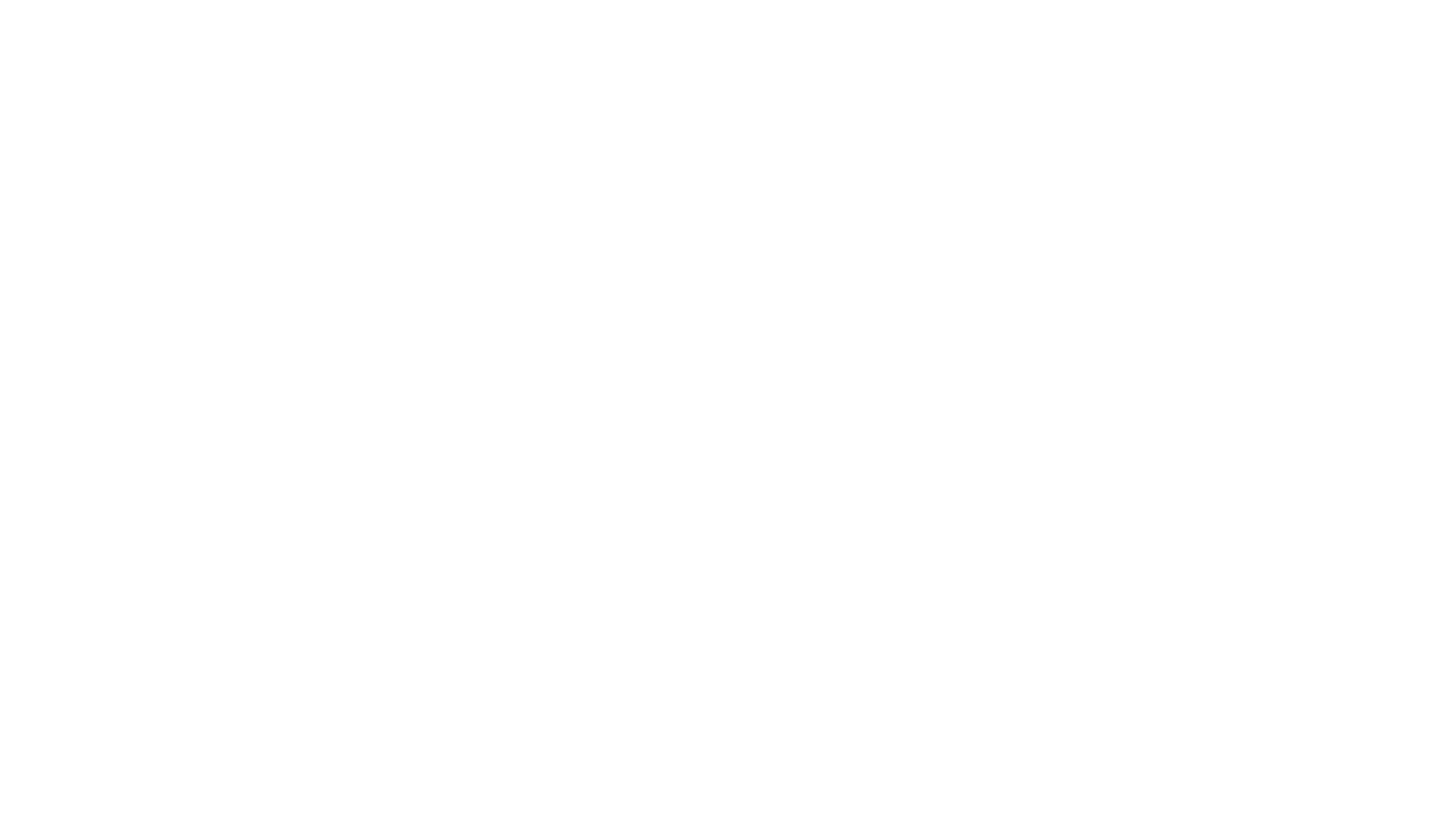 CREATION
SEVENTH DAY ADVENTIST
Fundamental Belief 6 
By I.M. Charidza
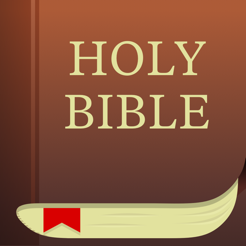 Sacred History (FB1)/ Creation (FB6)
Understanding that the Bible is an inspired book and that it contains everything man needs to live now and in the life hereafter.
Story relating to Luke 17:28 “It was the same in the days of Lot. People were eating and drinking, buying and selling, planting and building. 29 But the day Lot left Sodom, fire and sulphur rained down from heaven and destroyed them all. 30 “It will be just like this on the day the Son of Man is revealed. 
Review the study of creation, and keep a seven day outdoor log of your personal observations from nature in which each day focuses on those parts that were created on that day.
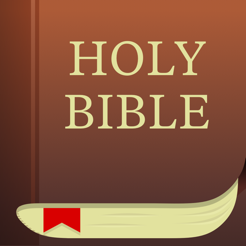 The Bible was given to men by inspiration of the Holy Spirit. (2 Timothy 3:16)
The Old and New Testament are Holy Scriptures, given by divine inspiration through holy men of God who spoke and wrote as they were moved by the spirit. 
66 books written by more than 40 authors on 3 continents (Asia, Africa and Europe)
Bible was the first book to be translated, to be printed and is read by 95% of the earth’s population today.
This Holy word contains:
All  of the knowledge necessary for living now and for salvation
A trustworthy record of all of God’s acts in History e.g. CREATION. 
Doctrines that cover the state of the dead; marriage etc.
Prophecies of what is to happen in the future – as shown in Daniel.
Instructions of how to live and eat healthy foods eg Exodus, Leviticus, Genesis..
Guidance on how and when to worship
Instructions on relationships e.g. for families, conflict resolution, counselling etc
are quite unique in harmony and accuracy.
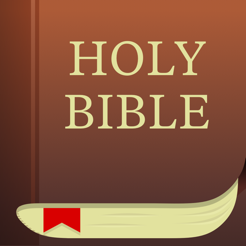 GOD HAS TO BE THE CENTRE
Psalm 14:1

A fool says in his heart “There is no God”.
The Creation- A literal 7 Day Week.
This presentation is based on the Bible, especially the book of Genesis as the foundation for the rest of the Scriptural and Adventist Christian teaching on creation.
It asserts that God is the Supernatural and Supreme creator of all nature and that the Scriptures are The Living Word of God.
It centres on the tenets that Creation, according to the Bible was completed in 7 literal days and that the Sabbath is part of God’s creation and a special day of rest in honour of God’s mighty creative work.
7 Literal days.
Fundamental belief  6: God is the creator of everything that was made.
In The Beginning:
The spirit of God moved upon the face of the waters.
The earth was without form and void; and darkness was upon the face of the deep. And the spirit of God moved upon the face of the waters. (Genesis 1:2)
(God existed before the time started)
Day one of the creation week.
Day 1 of Creation- Earth, space, light and time - Day and Night. (Genesis 1:1-5)
And the evening and the morning were the first day.
God said let there be light and there was light.
God saw that the light was good. 
God divided the light from darkness.
God called the light day and the darkness night.
God saw that it was good.
And the evening and the morning were the first day. 
(Earth, space, time, light, unit of time – day,  evening, morning)
Day two of the creation week.
The firmament   (Genesis 1:6-8)
And the evening and the morning were the second day.
God made the firmament.
God divided the waters which were under the firmament from waters above the firmament.
God called the firmament heaven.
God saw that it was good.
And the evening and the morning were the second day. 
(Separation of the waters above and below the firmament)
Day 3 of Creation of the creation week.
The Earth and the Seas.   (Genesis 1:9-13)
And the evening and the morning were the third day.
Let the waters under the heaven be gathered together  unto one place,
And let the dry land appear
God called the dry land Earth.
God called the gathered water Seas.
God said let the earth bring forth grass, herbs yielding seeds, fruit-yielding trees with seeds after their kinds.
God saw that it was good.
And the evening and the morning were the third day. 
(sea, land, plants, seeds, plant reproduction)
Day 4 of Creation of the creation week
The sun, moon and stars (Genesis 1:14-19)
And the evening and the morning were the fourth day.
Let there be lights in the firmament to divide the day from the night.
Let them be signs for seasons, days and years.
Let there be lights in the firmament to give light upon the earth.
God made two great lights. The greater light to rule during the day and the lesser light to rule in the night.
God made the stars and set them in the firmament to give light upon the earth,  rule over the day and over the night and divide darkness from light.
God saw that it was good.
And the evening and the morning were the fourth day. 
(lights for different times, days, seasons, years, sun, moon)
Day 5 of the creation week.
Sea creatures and flying creatures. (Genesis 1: 20-23).
And the evening and the morning were the fifth day.
Let the waters bring forth abundantly the moving creatures that have life. 
Let there be fowls that fly above the earth in the firmament.
And god created the whales and every living creature that lives.
God blessed them saying “Be fruitful and multiply and fill the waters and the earth.
God saw that it was good.
And the evening and the morning were the fifth day.
 (fishes, sea creatures, birds of the air, be fruitful and multiply)
Day 6 of the creation week.
Land animals, creeping creatures, and man. (Genesis 1:24- 31; Genesis 2:7-8)
And the evening and the morning were the sixth day
Let the earth bring forth living creatures after their kind, cattle and creeping creatures.
God made the beasts of the earth- cattle etc after their kind.
God saw that it was good.
God said “Let us make man in our own image”.
Let them have dominion over the fish, birds, cattle, everything that creeps, over all the earth.
God made them male and female and said to them, be fruitful and multiply, replenish the earth, and subdue it. Have dominion over every living thing that moves upon the earth. Behold I have given you every  herb bearing seed and tree bearing fruit as meat. (Further clarified in Leviticus 11)
I have given to the fowls and living animals every green herb for meat.
God saw that it was good.
And the evening and the morning were the sixth day.
(land animals, man, trinity, man’s responsibilities spelt out – stewardship, reproduction,  diet for man and animals)
Creation and marriage
In the image of God He created him; male and female.
Marriage – From creation, a divinely instituted union.
On the sixth day, God comes to the climax of the Creation, the Creation of humanity.
 All persons of the triune Godhead in loving relationship with each other now create the divinely instituted human relationship of marriage here on the earth.
“In the image of God He created him; male and female He created them” (Gen. 1:27)
Scripture is unambiguous that this relationship is to take place between a man and a woman for human beings and between male and female in other species. 
(Reiterated in the story of Noah in Genesis 6:19-20; 7:3)
Then God blessed them, and God said to them, ‘Be fruitful and multiply; fill the earth and subdue it’ (Genesis 1:28).
In the fifth commandment, children (offspring) are to honour their father and their mother (Exod. 20:12). This interrelationship cannot be fulfilled within anything but a heterosexual partnership between male and female.
Day 7 of the creation week.
The Sabbath (Genesis 2:1-3)
And God blessed the seventh day and sanctified it.
And the evening and the morning were the sixth day.
God’s creative work is completed on the 6th day.
God made the seventh day - Sabbath day, and hallowed and sanctified it because in it, he rested from all His work which God had made. (Genesis 2:3)
Exodus 20:8 Remember the Sabbath day to keep it holy.
He created the universe, and in a recent six-day creation the Lord made ‘the heavens and the earth, the sea, and all that is in them’ and rested on the seventh day. Thus He established the Sabbath as a perpetual memorial of the work He performed and completed during six literal days that together with the Sabbath constituted the same unit of time that we call a week today.”
How can we responsibly show dominion over the earth?
reflected God’s character. (Made in His image)
“work it and watch over it” (Genesis 2:15).
Is DOMINION synonymous with CONQUER?
use the authority God has given us to bring Him glory.
1. Consume responsibly. Don’t buy more than you need.
2. Work with excellence. (Colossians 3:24)
3. Multiply spiritually and biologically.  We are to make disciples of all nations.
Nature Games
Let’s Play (Naming)
Who Am I? (Describing)
Names of animals
Names of trees
Names of insects
Names of birds etc.
Sea creatures
Mammals
Herbs
Fruits
Wild or tame animals etc
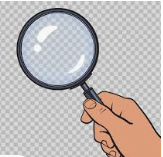 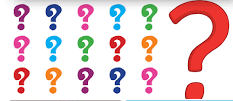 What God expects of us on the Sabbath.
Genesis 2:1-3 Thus the heavens and the earth were completed in all their vast array.2 By the seventh day God had finished the work he had been doing; so on the seventh day he rested from all his work. 3 Then God blessed the seventh day and made it holy, because on it he rested from all the work of creating that he had done.
Exodus 20:8-11“Remember the Sabbath day by keeping it holy. 9 Six days you shall labour and do all your work, 10 but the seventh day is a sabbath to the Lord your God. On it you shall not do any work, neither you, nor your son or daughter, nor your male or female servant, nor your animals, nor any foreigner residing in your towns. 11 For in six days the Lord made the heavens and the earth, the sea, and all that is in them, but he rested on the seventh day. Therefore the Lord blessed the Sabbath day and made it holy.
Isaiah 58:13-14 “If you keep your feet from breaking the Sabbath and from doing as you please on my holy day, if you call the Sabbath a delight and the Lord’s holy day honourable, and if you honour it by not going your own way and not doing as you please or speaking idle words,14 then you will find your joy in the Lord, and I will cause you to ride in triumph on the heights of the land and to feast on the inheritance of your father Jacob.” For the mouth of the Lord has spoken.
Luke 4:16  He went to Nazareth, where he had been brought up, and on the Sabbath day he went into the synagogue, as was his custom. He stood up to read,
Nehemiah 13:19 Then I commanded that the gates of Jerusalem should be shut as darkness fell every Friday evening, not to be opened until the Sabbath ended. I sent some of my own servants to guard the gates so that no merchandise could be brought in on the Sabbath day.
Mark 2:27-28  Then he said to them, “The Sabbath was made for man, not man for the Sabbath. 28 So the Son of Man is Lord even of the Sabbath.”
 Matthew 12:10-12 And, behold, there was a man which had his hand withered. And they asked him, saying, Is it lawful to heal on the sabbath days? that they might accuse him. 11 And he said unto them, What man shall there be among you, that shall have one sheep, and if it fall into a pit on the sabbath day, will he not lay hold on it, and lift it out? 12 How much then is a man better than a sheep? Wherefore it is lawful to do well on the sabbath days.
Creation, the Fall of Man and The Plan of Redemption.
God declared His completed creation “very good” (Gen. 1:31). 
No taint of sin or shadow of death marred the fair creation.
The serpent began his discourse with a question and then completely contradicted what God had said: “ ‘You will not surely die’ (Gen. 3:4).
Satan promised Eve great knowledge and that she would be like God.
In Romans 5:8, Paul writes about sin and the beauty of salvation: “while we were yet sinners, Christ died for us” and that “Sin entered the world through one man, and death through sin, and in this way death came to all people” (Rom. 5:12, NIV).
Romans 5:19-20 For as by one man's disobedience many were made sinners, so by the obedience of one shall many be made righteous.
20 Moreover the law entered, that the offence might abound. But where sin abounded, grace did much more abound: